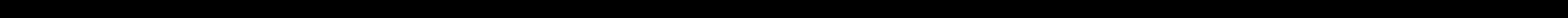 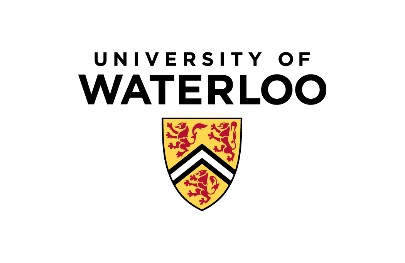 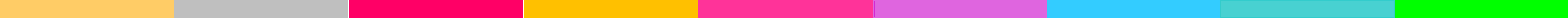 Estimating damages from climate change and air pollution for subnational incentives for green on-road freight
Rebecca Saari
Ushnik Mukherjee, Chris Bachmann, Wilson Wang
Department of Civil and Environmental Engineering
21st October, 2019, CMAS
1
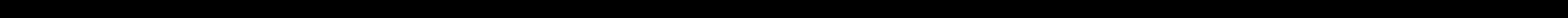 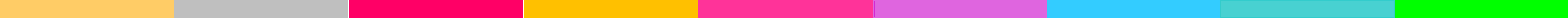 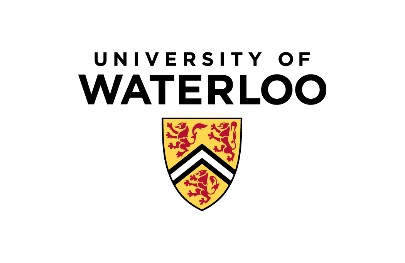 Climate Impacts of On-Road Freight
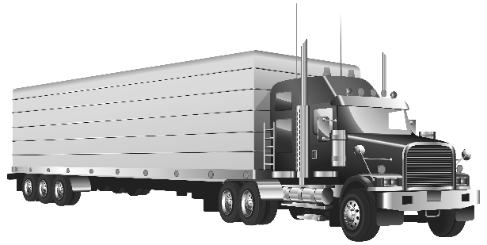 Transportation-related GHGs have grown 250% in last 40 years
Transportation is the largest source of GHG emissions in US and Ontario; in Ontario, nearly one quarter of this is on-road freight
Heavy-duty long haul trucks have slower adoption of zero-emission vehicles (ZEVs)
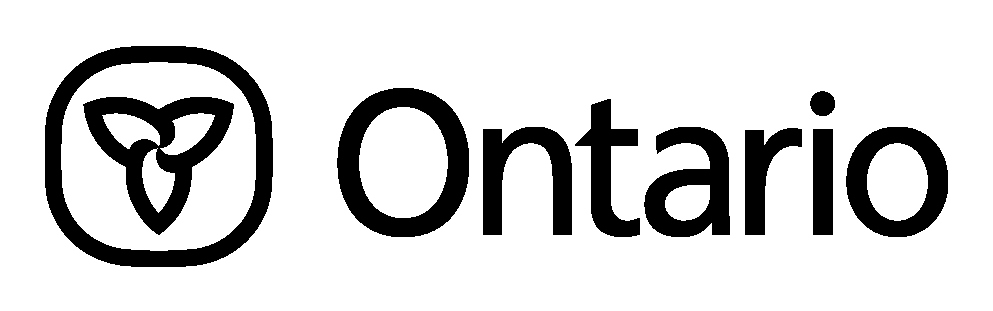 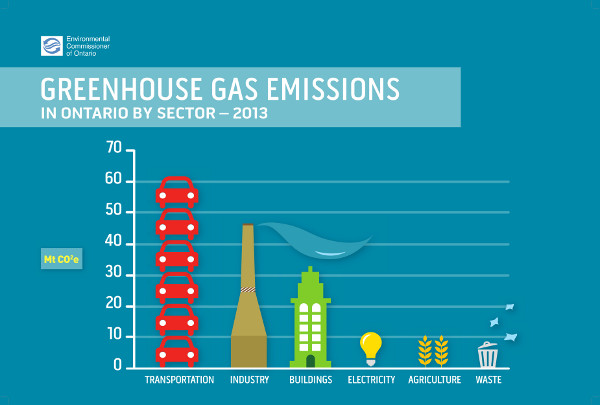 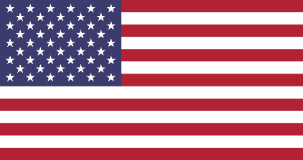 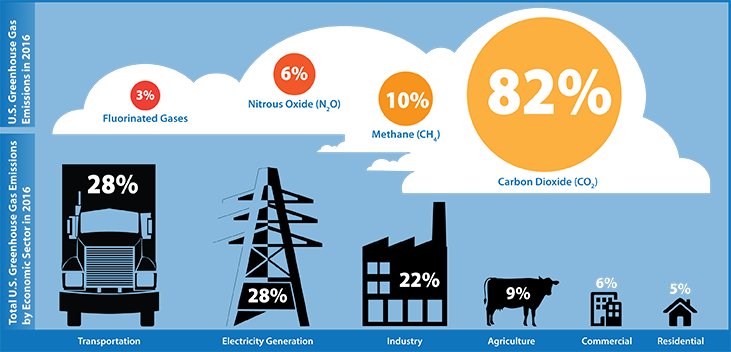 2
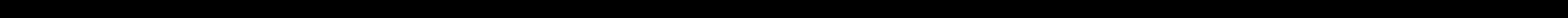 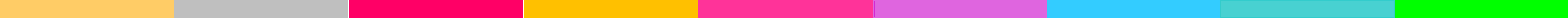 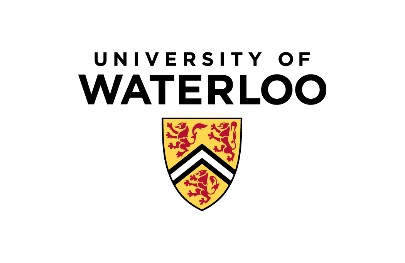 Air Pollutant Impacts of On-Road Freight
Transportation emissions linked to 11% of air pollution-related deaths and $1 trillion annual damages globally (Anenberg et al., 2019).
Contributes 70% of carbon monoxide (CO) and nitrogen oxides (NOx) emissions in Ontario
3
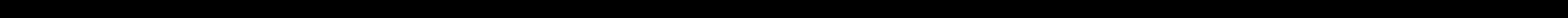 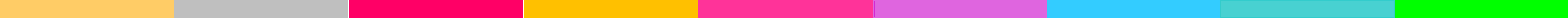 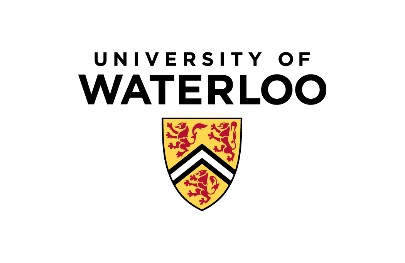 Research Objectives
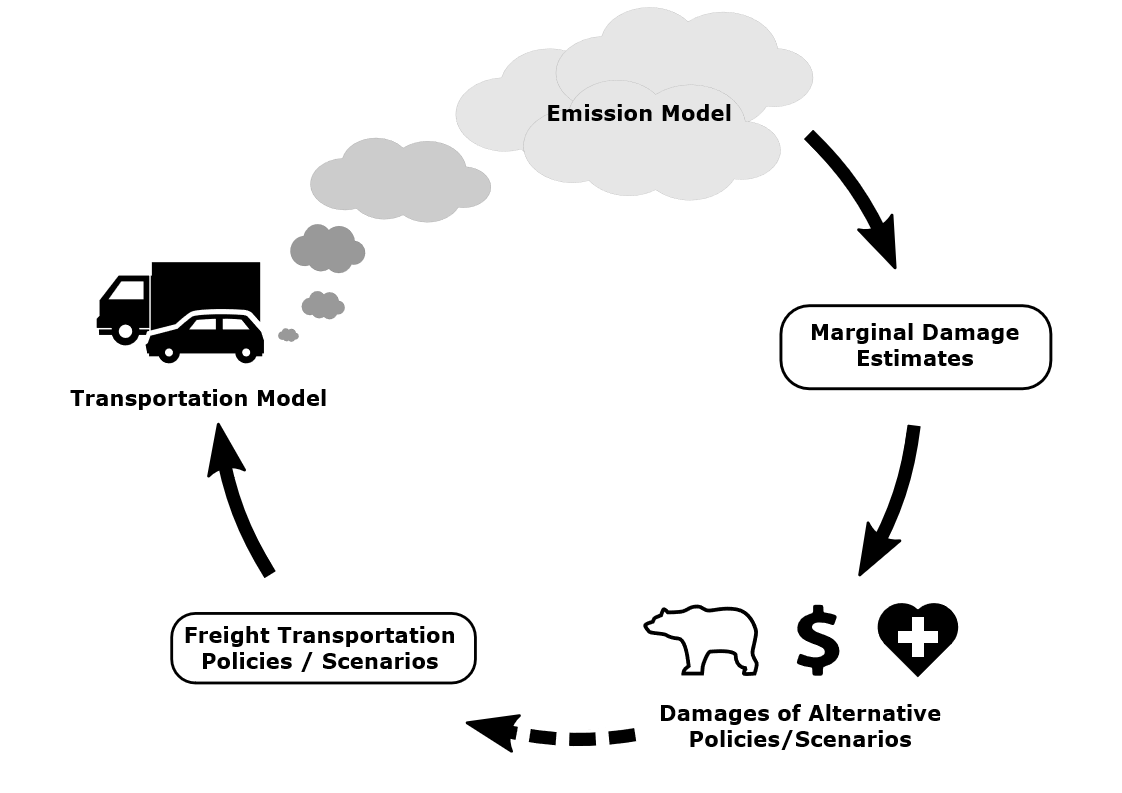 Estimate multipollutant economic costs of Ontario on-road freight for U.S. receptors
Evaluate benefits of ZEV adoption
Evaluate contribution of major freight corridor
4
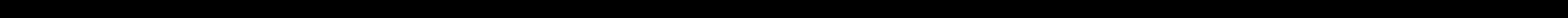 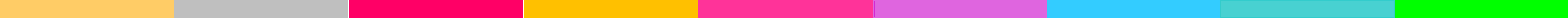 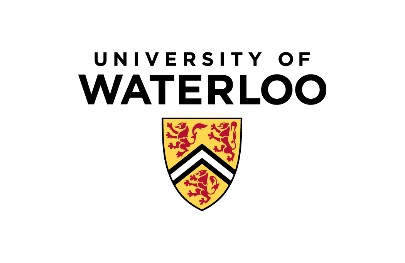 Approach: Integrated Assessment Model
Economic Impacts of Health Outcomes
Emission Estimation Model
Travel Demand Model
EMME 4
MOVES
EASIUR
Estimating Air Pollution Social Impact using Regression
5
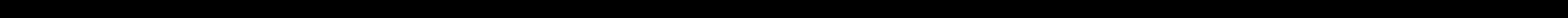 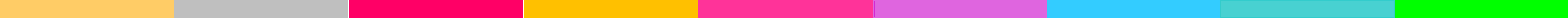 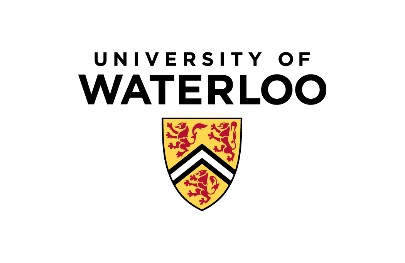 Approach: Integrated Assessment Model
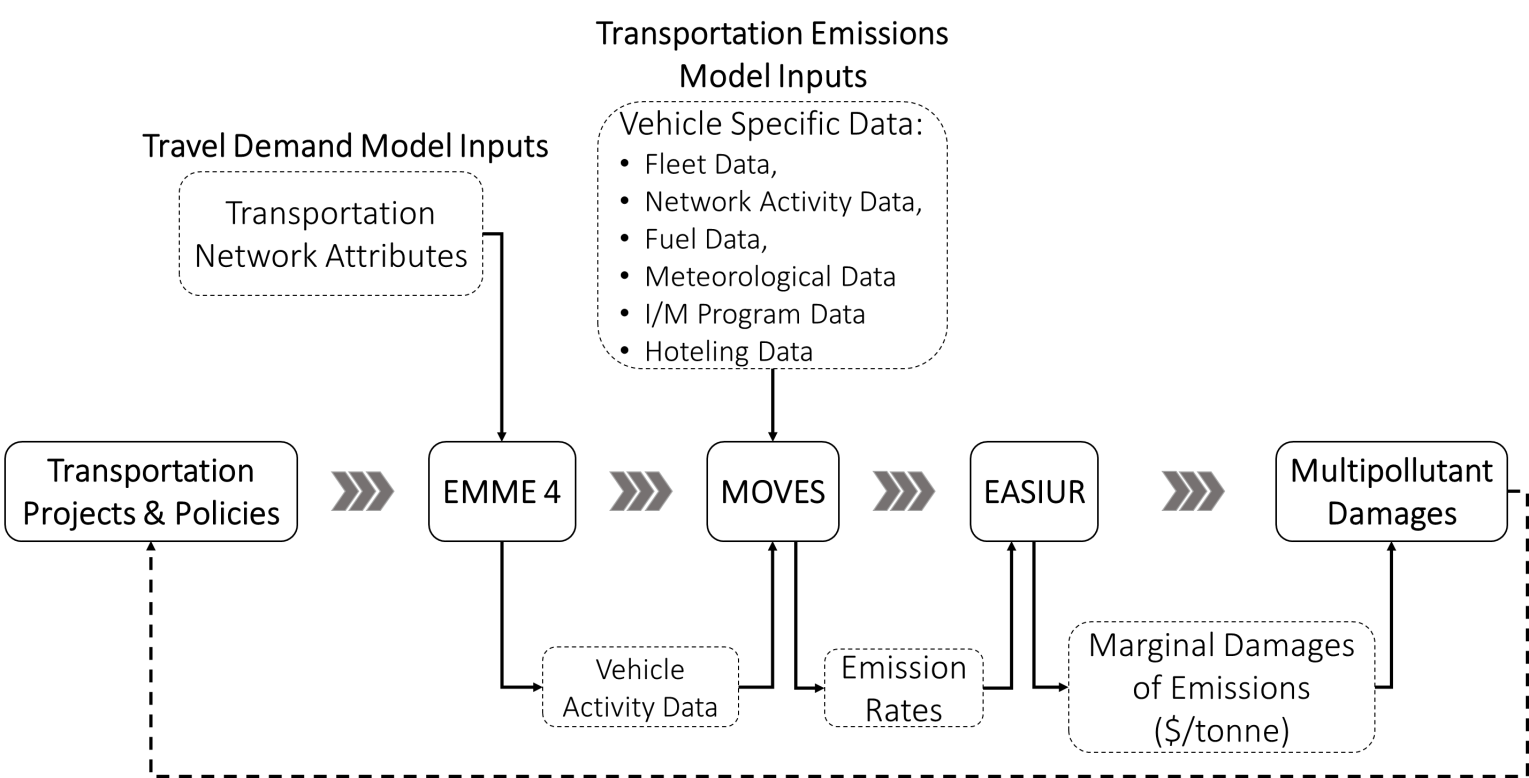 6
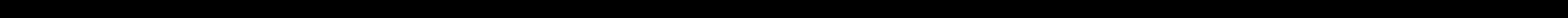 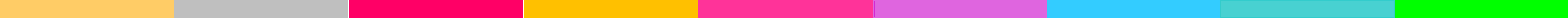 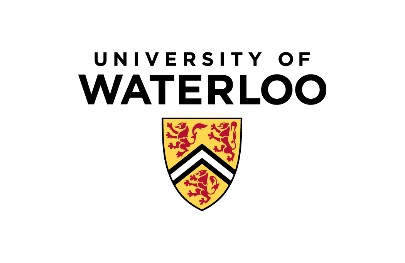 Travel Demand Model: EMME (4 step model)
Trip Generation: Measuring the number of trips produced and attracted at census levels.
Output: Vehicle Activity Data
Speed
Travel time
Number of starts
Distance travelled
Types of roads used
Trip Distribution: Produced and attracted trips are organized into an ‘Origin and Destination (O-D)’ matrix.
Mode Split: Assigning mode of travel for each trip in the O-D matrix.
Traffic Assignment: Assigning an optimal path/route to each trip.
Details and validation in Ashrafi et al. (2017), Transportation Research Record, 2610 10-18
7
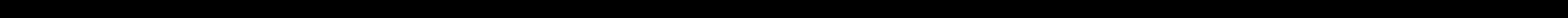 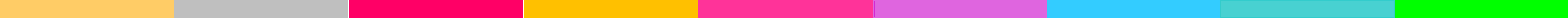 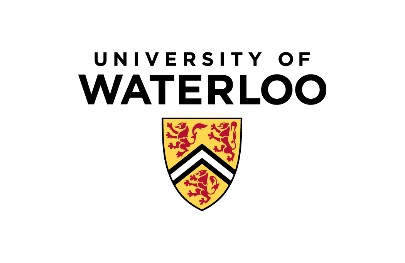 Travel Demand Model: EMME (4 step model)
Domain
Ontario 2012 baseline conditions
49 Census Divisions
Data
truck demands from the Ontario Ministry of Transportation (MTO) Commercial Vehicle Survey (CVS)
car demands (to set congestion, speeds) from Transportation Tomorrow Survey
Output
Vehicle activity data over 24 hours
8
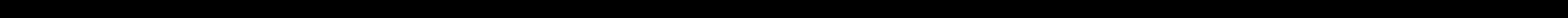 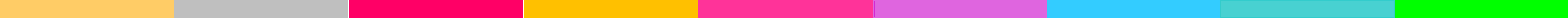 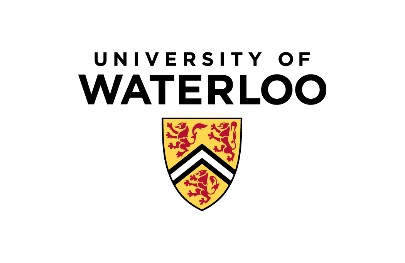 Multipollutant Impacts: EASIUR
Marginal damages of emissions on U.S. receptors on a 36 km x 36 km grid of the continental US, parts of Canada and Mexico based on 2005 air quality
Pollutants included: Primary PM2.5 and inorganic secondary PM2.5 precursors (NOx, SO2, NH3)
Impacts included: PM2.5-related adult premature mortality (Krewski et al. (2009))
Ground-level annual marginal damage found for each EMME census division weighted by road length.
Social cost of carbon of $32.9 per tonne of CO2,e (US EPA) for 2012
Heo et al. (2016) Atmospheric Environment & Environmental Science & Technology
9
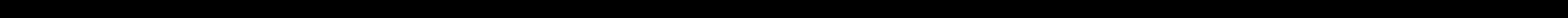 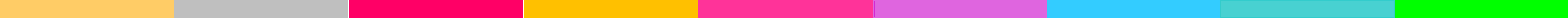 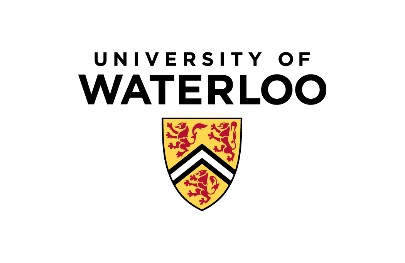 Baseline Multipollutant Emissions
3 kt
160 t
16 Mt
361 t
72 kt
10
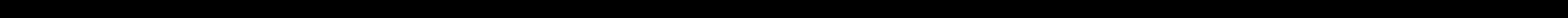 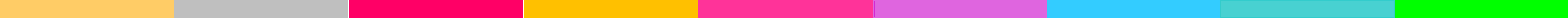 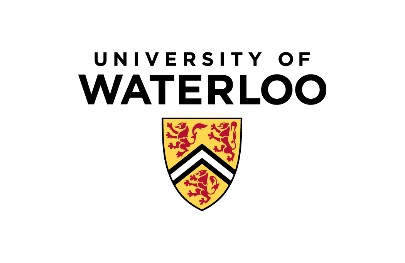 Baseline Multipollutant Impacts
Annual impact from Ontario is $1.9 billion (USD 2010).
Most damaging CDs: 
Toronto: $182 million
York: $166 million and 
Peel: $136 million
Impacts per freight vehicle per year: $8,100
External costs: 16 ȼ/VKT (11.3 ȼ/VKT AP; 4.3 ȼ/VKT GHG)
11
[Speaker Notes: The 2019 update of this Handbook includes EU28 average per vehicle costs of 10 ȼ/VKT for air pollutants and 8 ȼ/VKT for greenhouse gases for heavy goods vehicles]
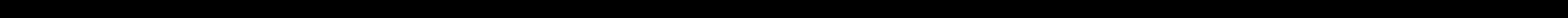 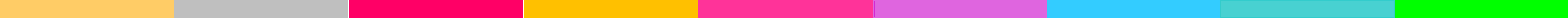 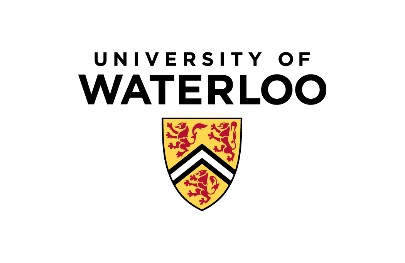 Sensitivity of Baseline Damages
One-at-a-time (OAT) parameter changes based on:
Speed 
Vehicle pop data
Weather variation
Overall within ±25%
12
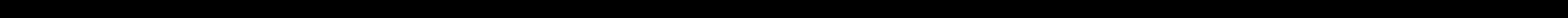 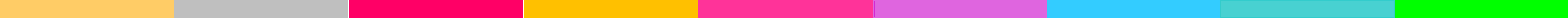 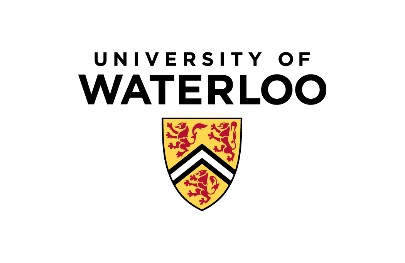 Benefits of ZEV Adoption
Comparative static change for 2012 fleet
Provincial goal of 5% ZEV adoption yields: 
800 ktCO2e avoided (exceeding provincial goal of 240 ktCO2e/yr)
$89 Million (2010 USD) in benefits annually
Including air quality co-benefits of $83/tCO2e
13
[Speaker Notes: 1.9 billion (2010 USD). These are attributable to a vehicle population of 233,000 MDV and HDV, corresponding to $8,100 (2010 USD) per vehicle per year. Such damages could be used to estimate subsidies to incentivise the adoptio]
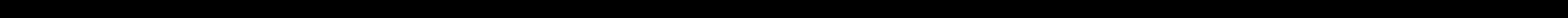 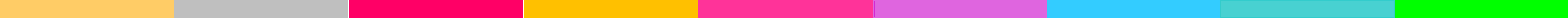 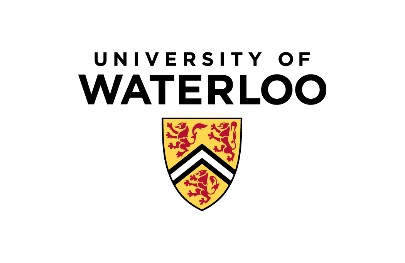 Effect of Major Freight Corridor (401)
The 401 highway passes through 17 of the 49 census divisions in Ontario.
On average, the total impacts in these 17 census divisions is ~2.6 times higher.
Less than 8% of damages from local freight
14
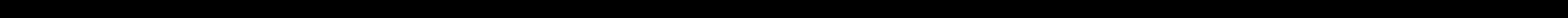 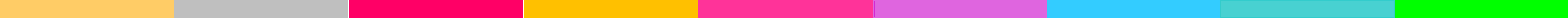 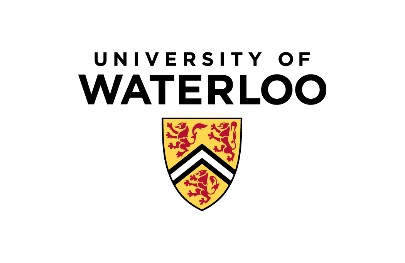 Implications
Highest damages occur along regional freight corridors, including the 401 highway route.
A zero emission vehicle mandate can:
Meet stated provincial climate targets, and
Achieve significant air quality co-benefits for U.S. receptors
15
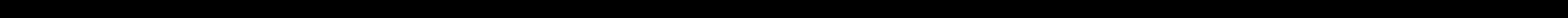 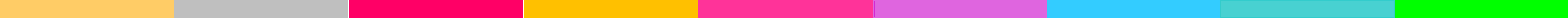 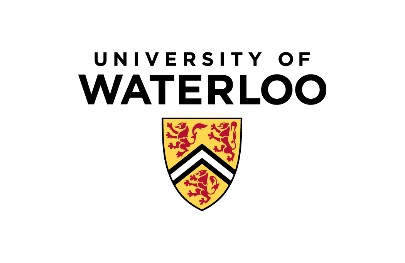 Thank you!
16
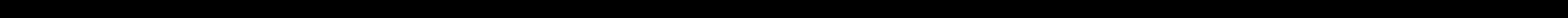 Made in Ontario Environment Plan
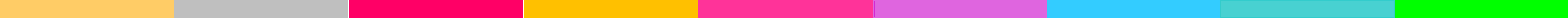 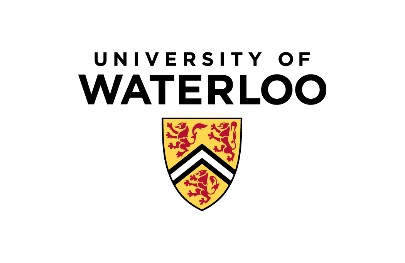 Targets 2.88 Mt of CO2,e reduction by 2030 via uptake of low carbon vehicles.
Annual Targets from Made in Ontario Environment Plan
0.24 Mt of CO2,e reduction per year.
Hypothetical ZEV Penetration Scenario 
A 5% ZEV penetration rate achieves a GHG reduction of 0.8 Mt CO2,e per year.
17
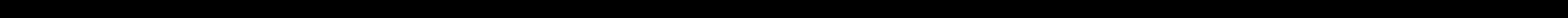 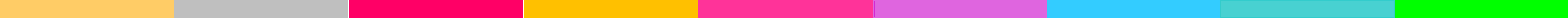 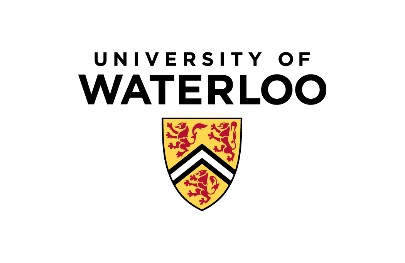 Approach: Trips Considered
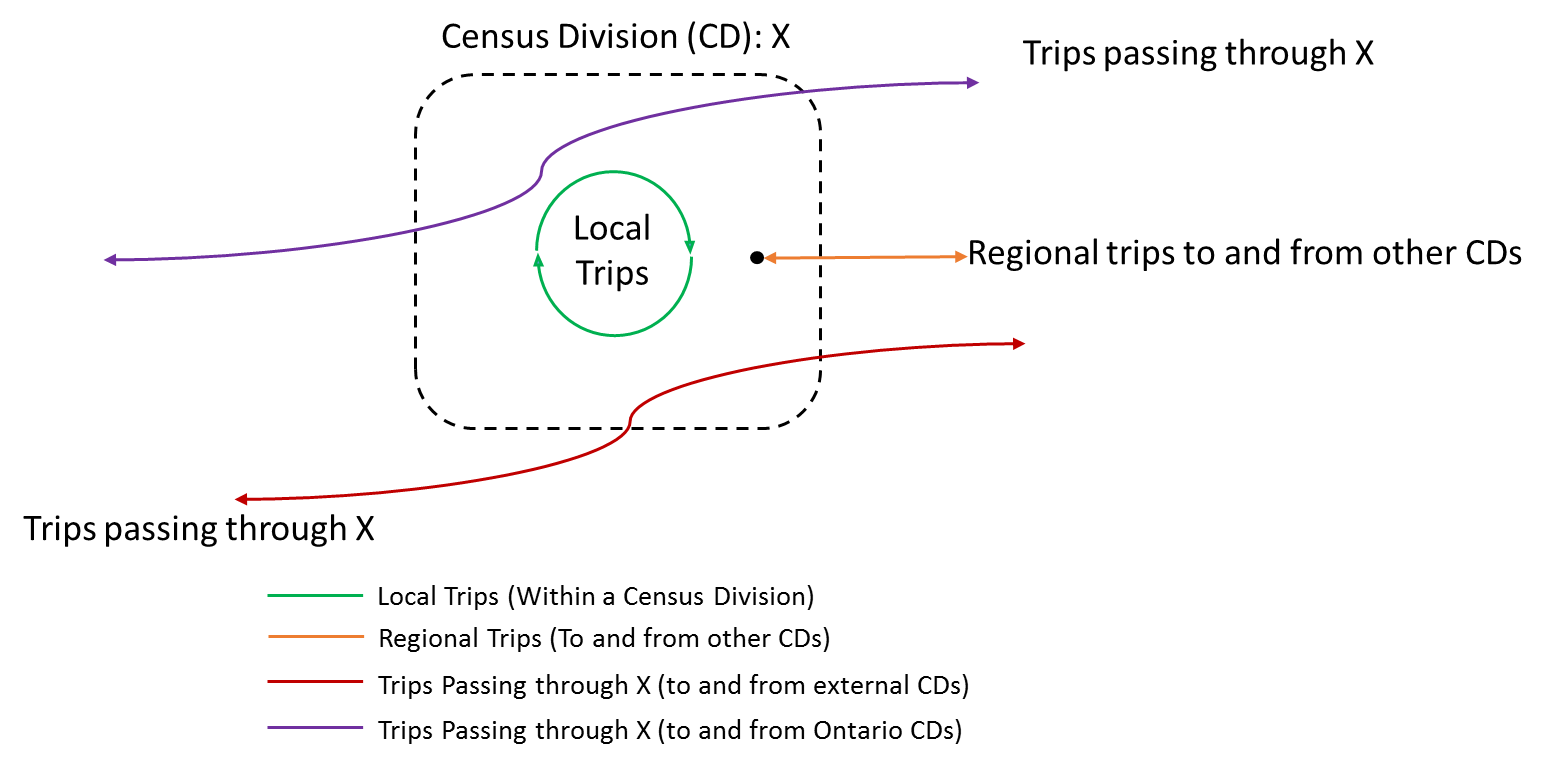 18
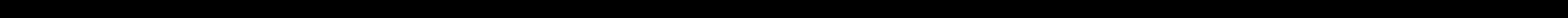 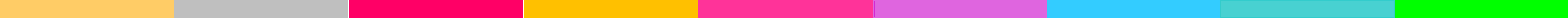 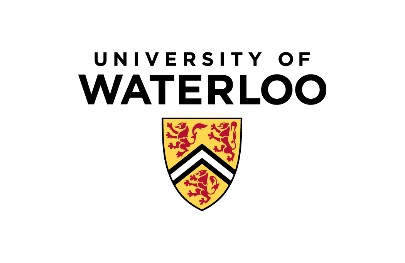 Ontario’s New Drive Clean Program
Current program only prioritizes emissions testing for heavy duty diesel vehicles.
We do not assess the change in impacts due to discontinuing emissions testing for light and heavy duty diesel vehicles (MOVES limitation).
However, we observe that discontinuing emissions testing for light duty gasoline vehicles leads to an increase of ~1.54% (~$337 million) in multipollutant impacts.
19